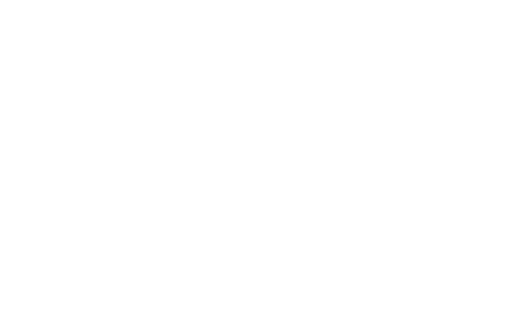 Company Profile
Polisplend: leader della pulizia industriale e farmaceutica
Polisplend s.r.l, presente sul mercato dal 1978, offre servizi d’eccellenza di pulizia industriale e di grandi superfici grazie all’esperienza maturata in Italia e all’estero.Opera sull'intero territorio nazionale grazie alle sedi operative strategiche a: Milano, Catania e  Malta. 
Particolare attenzione è rivolta alle industrie farmaceutiche grazie alla specializzazione nel servizio di pulizia e sterilizzazione delle Clean Room in classe A.
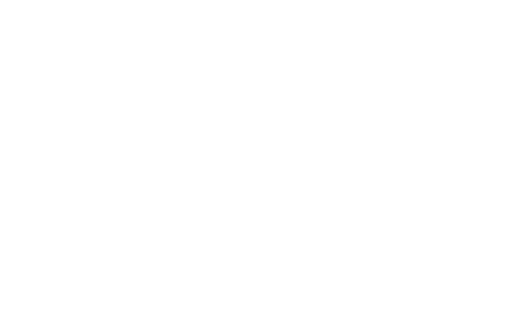 Polisplend: leader della pulizia industriale e farmaceutica
Le operazioni di cleaning delle camere bianche richiedono grande rigore e rispetto delle normative, per questo Polisplend si rivolge ad aziende particolarmente esigenti ed attente alla qualità dei servizi e garantisce servizi sicuri ed efficienti.
	Polisplend è in possesso delle certificazioni ISO:
ISO 9001 ANCCP Gestione Qualità Certificata 
ISO 14001 ANCCP Gestione Ambientale Certificata
ISO 45001 Sicurezza sul lavoro
SA8000 Certificazione etica
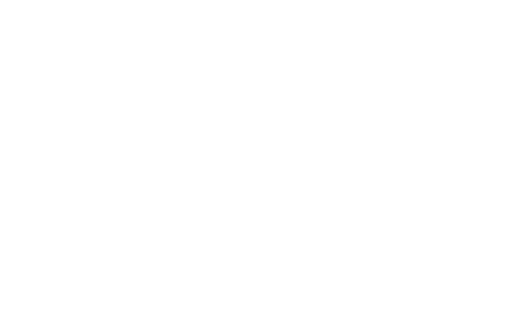 Certificazioni e rispetto delle normative

POLISPLEND opera in conformità alla normative ISO vigenti nel settore
CLEANROOMS AND ASSOCIATED CONTROLLED ENVIRONMENTS 
-PART 5: OPERATIONS ISO 14644- 5:2004 attraverso l’aggiornamento continuo delle proprie risorse e il controllo sui servizi erogati.
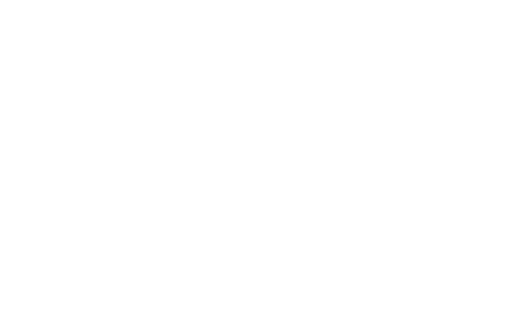 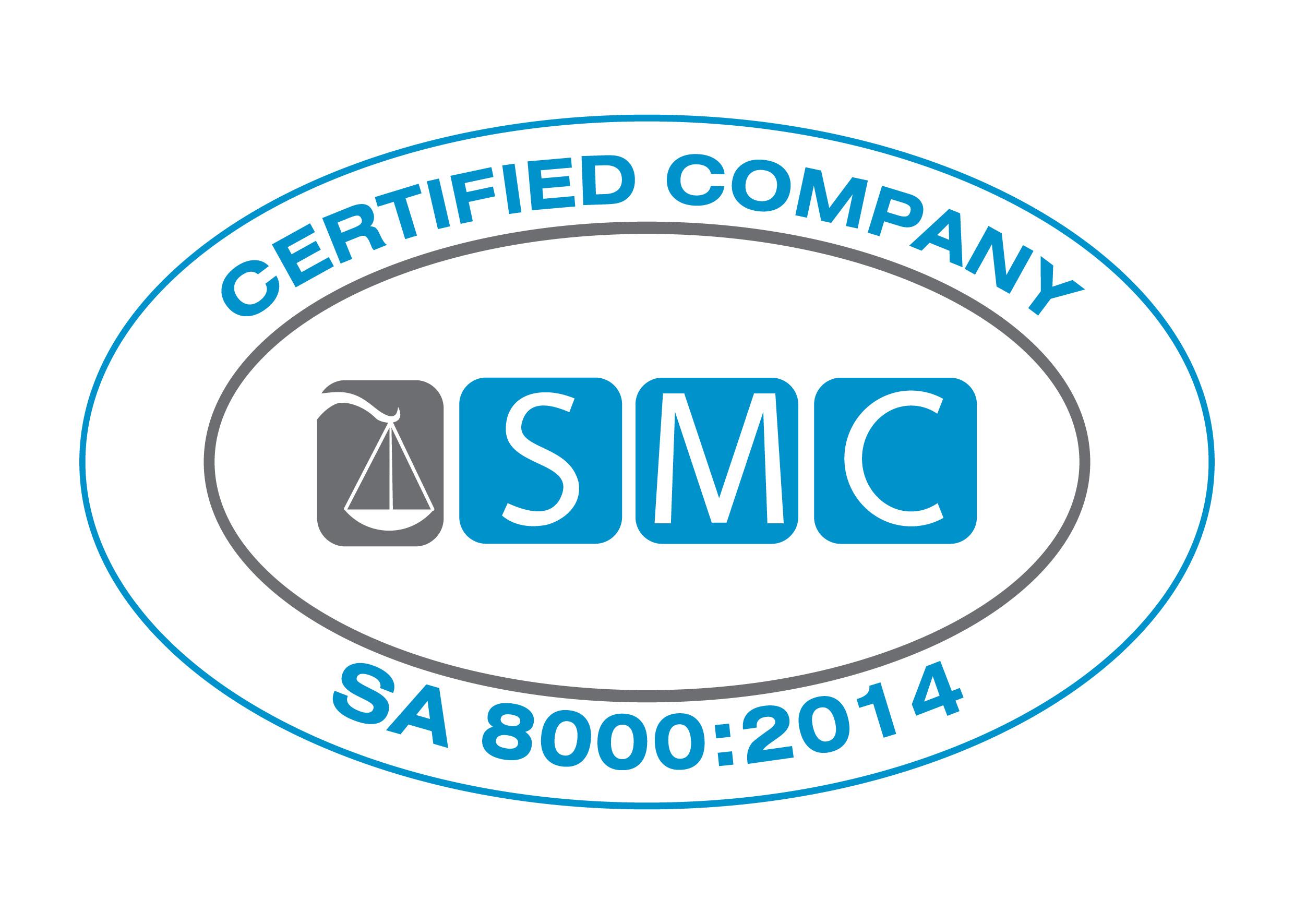 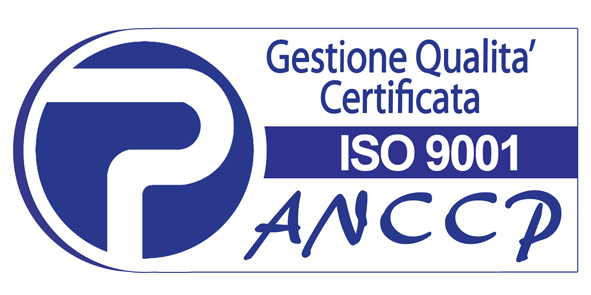 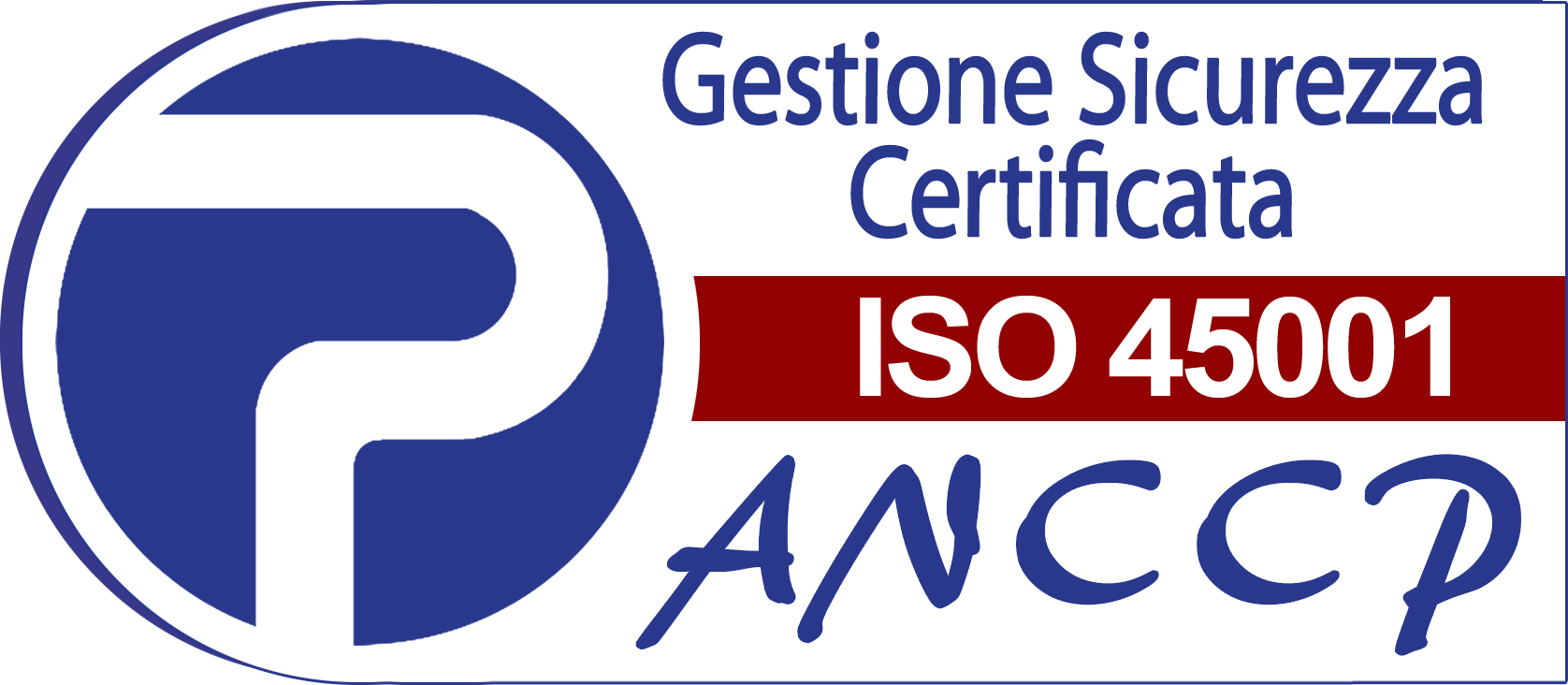 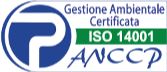 I nostri punti di forza
La qualità del nostro servizio è garantita dalle certificazioni in nostro possesso relative a Gestione Qualità, Gestione Ambientale, Sicurezza sul lavoro e Eticità.
Pulizia certificata
Il lavoro è flessibile, per essere adattato alle reali esigenze dei nostri partner. Proprio per questo i nostri interventi non prevedono soltanto pulizie ordinarie e periodiche, ma anche straordinarie.
Personalizzazione delle attività di pulizia
I nostri punti di forza
Investiamo su tecnologia e macchinari all’avanguardia per avere sempre la tecnologia più recente al servizio dei nostri partner.
Macchinari di 
ultima generazione
Investiamo sulla formazione dei nostri operatori per avere prestazioni in tempi rapidi e sempre nel rispetto delle norme igieniche più rigorose.
Formazione costante del personale
I nostri punti di forza
Uso di prodotti a basso impatto ambientale
Usiamo prodotti privi di sostanze pericolose per l’uomo e per il territorio. Rispondiamo rigorosamente alle norme per la salvaguardia ambientale e controlliamo il consumo dell’acqua e la quantità degli scarichi.
I nostri servizi vengono scelti da decenni dalle industrie più in vista del settore Pharma e industriale grazie a costi contenuti e qualità del servizio garantita.
Tariffe convenienti e un servizio di qualità
La nostra mission

Un servizio di qualità che garantisca l'osservanza delle norme contrattuali e legislative a tutela del committente in termini di  responsabilità solidale.
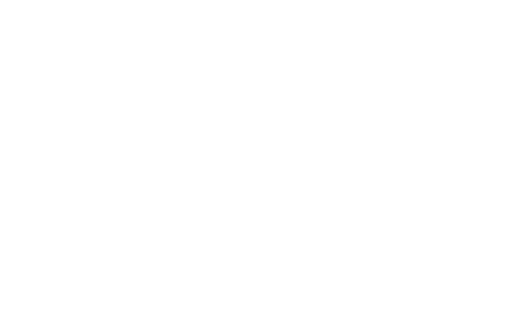 La nostra comunicazione
COSTRUIRE
RACCONTARE
SOSTENERE
AFFERMARE
l’impegno di POLISPLEND nello sviluppo di servizi efficaci e di qualità
POLISPLEND come partner di riferimento nella pulizia industriale
i nostri partner e le loro attività aumentandone il valore percepito
una relazione di fiducia basata su valori concreti e soluzioni coerenti
Il settore cleaning industriale in Italia: Polisplend, il partner ideale per la tua azienda
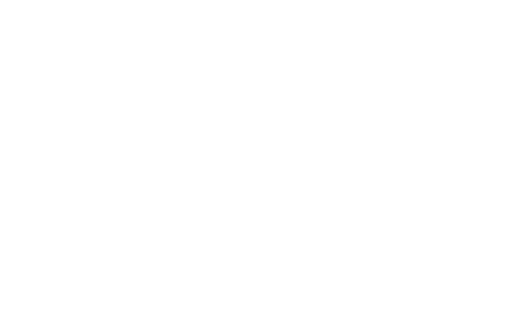 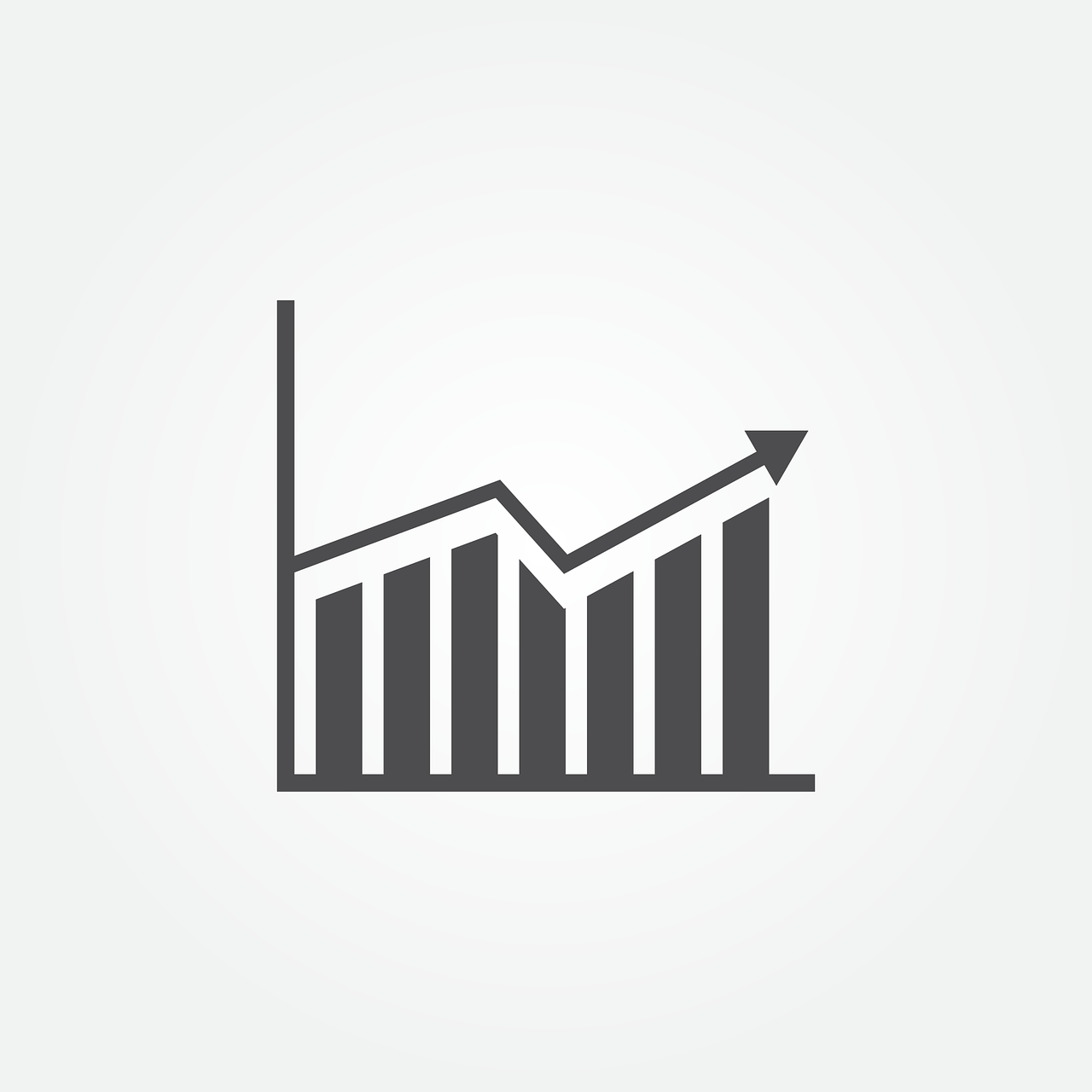 Un settore ad alta competitività
Nel panorama italiano l'attività di pulizia  industriale è classificata dal codice ATECO 81.2 dal quale elenco si evidenzia un'alta  competitività nel settore.
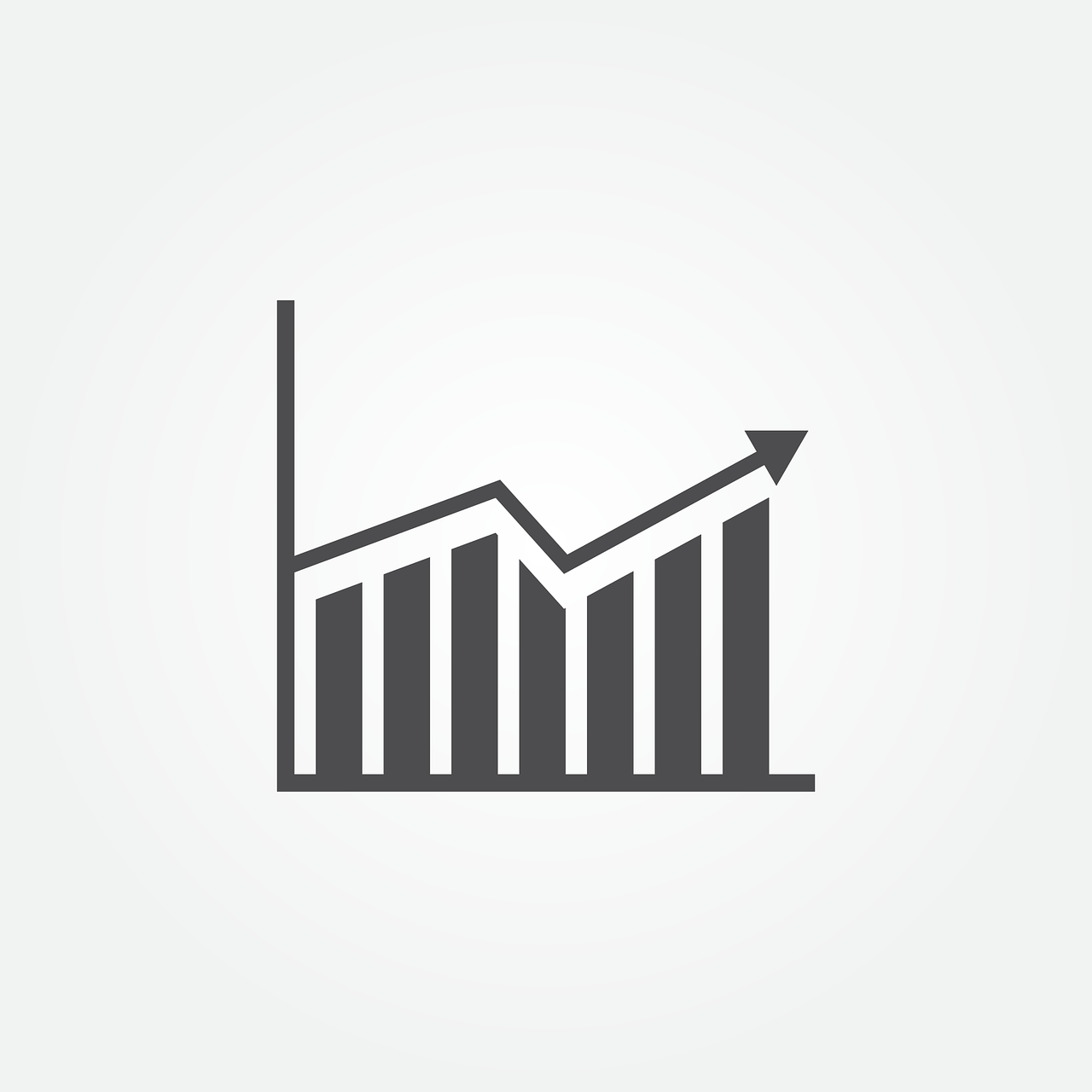 Distinguersi fra i competitor
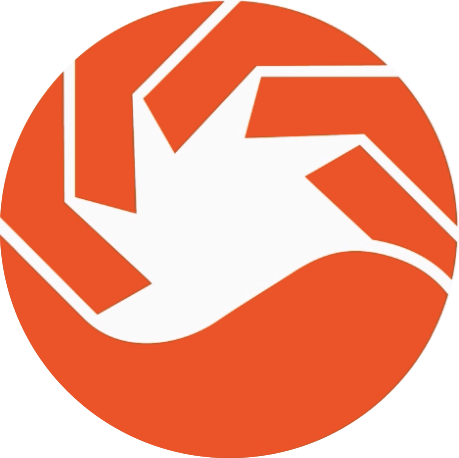 All'interno di un panorama altamente competitivo, Polisplend si distingue per:
Qualità dei servizi
Programmi di fidelizzazione
Affidabilità del personale
Dicono di noi:
“Un’Azienda Farmaceutica è sicuramente molto critica in tema di pulizia e disinfezione e pertanto un’impresa di pulizie deve essere super professionale e super coscienziosa. Da diversi anni ci avvaliamo di Polisplend, con risultati sempre molto positivi”. 
ADIENNE PHARMA
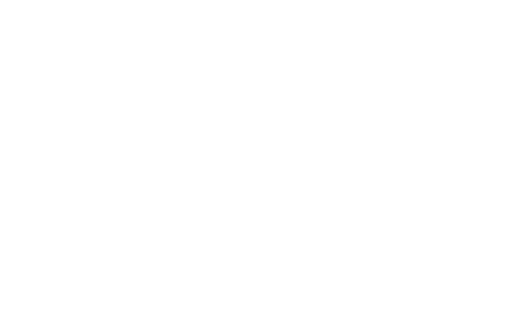 Dicono di noi:
“Azienda molto seria e valida. Dipendenti affidabili, disponibili, precisi, puntuali, simpatici, attenti ai dettagli, scrupolosi, onesti ed efficienti.” 
STERLING CHEMICAL MALTA
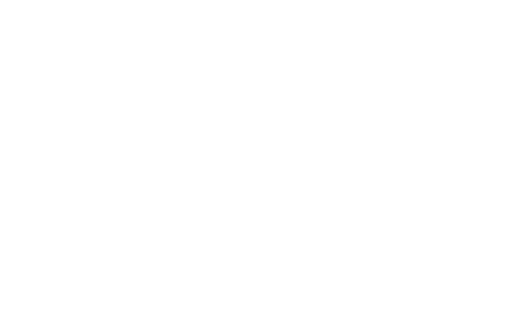 Dicono di noi:
“La pulizia delle nostre camere bianche di produzione deve essere affidate solo a persone competenti, dinamiche e affidabili…. In Polisplend ho trovato tutte queste caratteristiche”. 
INPHARMA
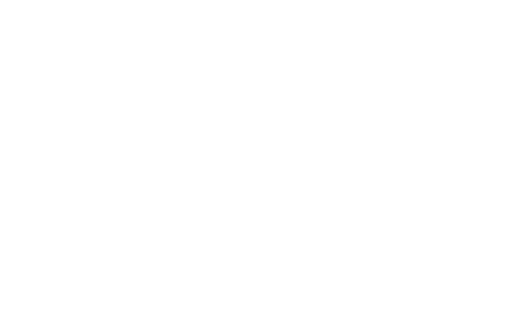 Servizi integrati
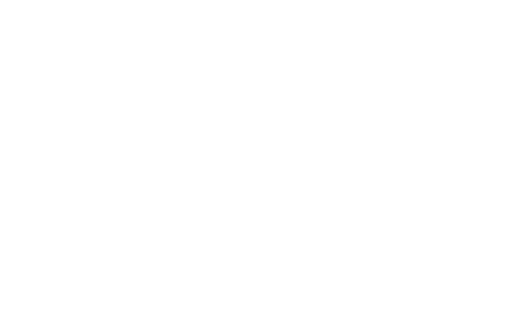 Polisplend: non solo Cleaning

Gli impianti industriali, soprattutto quelli di grandi dimensioni, necessitano di una manutenzione cautelativa e ciclica per garantire il massimo regime di produzione ed evitare perdite economiche che gravino sul bilancio aziendale. Ecco perché Polisplend garantisce un sistema di assistenza a tutto tondo, volto alla tutela dell’intero stabilimento con servizi integrati e su misura per ogni esigenza.
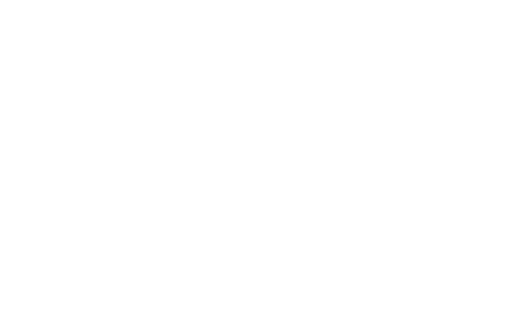 Polisplend è attiva anche nei servizi di giardinaggio e si occupa della cura, della pulizia e della manutenzione di giardini, parchi, villaggi, strade, campi sportivi e di tutte le aree verdi, sia pubbliche sia private.
Giardinaggio
Polisplend offre un servizio di igiene ambientale completo che comprende operazioni di disinfestazione da insetti e parassiti e derattizzazione.
Disinfestazione
Polisplend risponde anche a coloro che richiedono un servizio di portierato professionale, sia per ambienti civili sia industriali.
Portierato
Il servizio di facchinaggio è un insieme di operazioni dedicate allo spostamento di merci e prodotti di piccole dimensioni, un’attività essenziale per la corretta esecuzione di trasporti, traslochi e allestimenti. Per questo, Polisplend, offre ad aziende e privati soluzioni dedicate alla movimentazione di merci e prodotti e riordino di magazzini.
Facchinaggio
I tecnici specializzati di Polisplend effettuano lavori di riparazione ordinaria e di piccola manutenzione per mantenere inalterata l’efficienza dei macchinari della produzione. Questa attività viene svolta periodicamente per garantire la massima efficienza operativa, operando sempre in conformità con le norme vigenti in tema di sicurezza.
Piccole manutenzioni
La soddisfazione dei nostri clienti viene prima di tutto. 

Vogliamo che i nostri clienti siano sempre soddisfatti e continuino a sceglierci giorno dopo giorno.
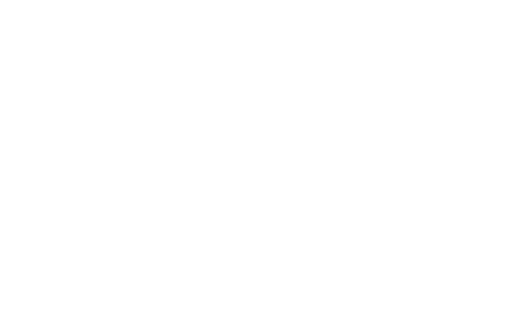 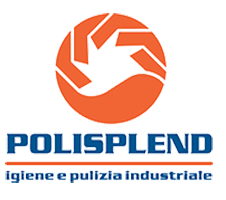 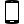 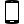 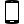 CATANIAPrima Strada, snc 95121 Catania
MILANOVia Pola, 4             20124 Milano
MALTA8, Church Square, Birzebbugia, Malta
840 000 329polisplend@polisplend.it
‍
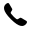